CSE 311  Foundations of Computing I
Lecture 21
Finite State Machines
Spring 2013
1
Announcements
Reading assignments
7th Edition,  Sections 13.3 and 13.4
6th Edition,  Section 12.3 and 12.4
2
Last lecture highlightsDirected graphs
G = (V, E)
V – vertices
E – edges, order pairs of vertices
Path:  v1, v2, …, vk, with (vi, vi+1) in E
3
Last lecture highlights
Let R be a relation on a set A.  There is a path of length n from a to b if and only if (a,b) Rn
Let R be a relation on a set A.  The connectivity relation R* consists of the pairs (a,b) such that there is a path from a to b in R.
Transitive-Reflexive closure:  Add the minimum possible number of edges to make the relation transitive and reflexive
The transitive-reflexive closure of a relation R is the connectivity relation R*
4
Finite state machines
States
Transitions on inputs
Start state and final states
The language recognized by a machine is the set of strings that reach a final state
1
0
0
1
1
1
s0
s1
s2
s3
0
0,1
5
Applications of Finite State Machines (a.k.a. Finite Automata)
Implementation of regular expression matching in programs like grep
Control structures for sequential logic in digital circuits
Algorithms for communication and cache-coherence protocols
Each agent runs its own FSM
Design specifications for reactive systems
Components are communicating FSMs
6
Applications of Finite State Machines (a.k.a. Finite Automata)
Formal verification of systems
Is an unsafe state reachable?
Computer games
FSMs provide worlds to explore
Minimization algorithms for FSMs can be extended to more general models used in
Text prediction
Speech recognition
7
What language does this machine recognize?
1
s0
s1
1
0
0
0
0
1
s2
s3
1
8
011
001
1
0
1
1
1
010
101
111
000
1
1
0
1
0
0
100
110
1
0
0
0
0
3 Bit Shift register
9
011
001
00
01
10
11
1
0
1
0
1
1
1
010
101
111
000
1
1
0
1
0
0
100
110
1
0
0
0
0
0
1
0
1
0
1
1
1
1
1
0
0
0
0
10
Design a DFA that accepts strings with a 1 three positions from the end
11
How does the size of a DFA to recognize “10th character is a 1” compare with the size of a DFA to recognize “10th character from the end is 1”?
12
Strings over {0, 1, 2}*
M1: Strings with an even number of 2’s



M2: Strings where the sum of digits mod 3 is 0
s0
s1
t1
t0
t2
13
Recognize strings with an even number of 2’s and a mod 3 sum of 0
s1t0
s0t1
s0t0
s1t1
s1t2
s0t2
14
State machines with output
“Tug-of-war”
R
R
R
S3
S4
S1
S2
L
R
L
L
L
15
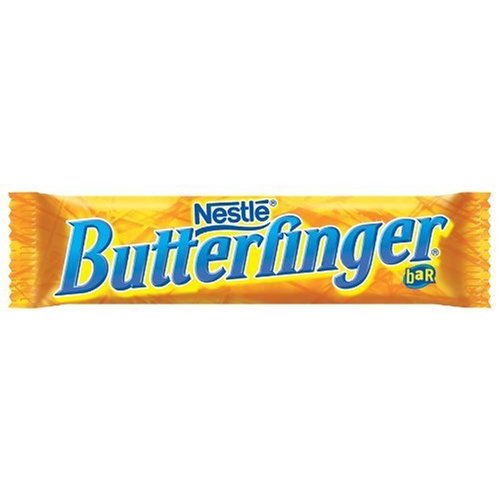 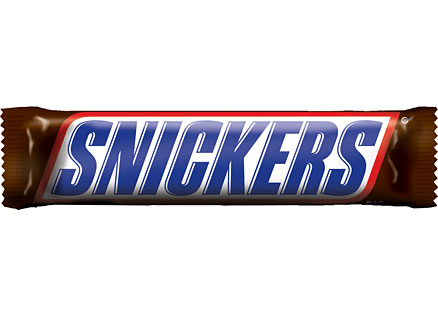 Vending Machine
Enter 15 cents in dimes or nickels
Press S or B for a candy bar
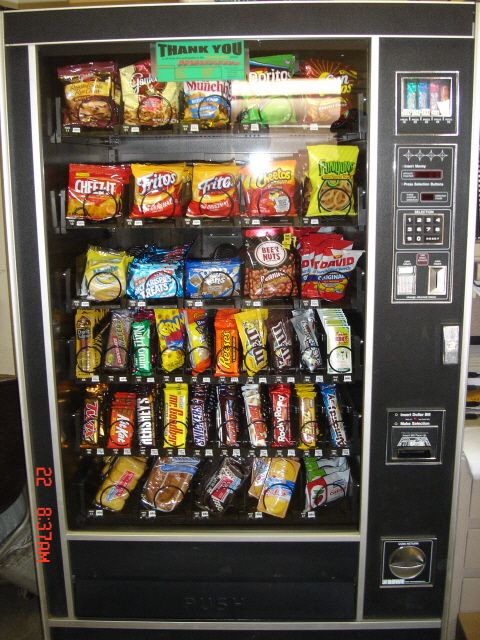 16
Vending Machine, Version 1
D
D
0
N
5
10
15
N, D
N
B, S
Basic transitions on N (nickel),  D (dime),  B (butterfinger), S (snickers)
17
Vending Machine, Version 2
0
D
N
15
D
D
B
S
0’   B
5
10
N
N
N
D
15’ N
B
S
N
D
0”     S
Adding output to states:  N – Nickel,  S – Snickers, B – Butterfinger
18
Vending Machine, Final Version
B,S
0
D
N
15
B,S
B,S
B,S
D
D
B
D
S
N
0’   B
5
10
N
N
N
D
15’ N
B
N
S
D
B,S
N
D
N
0”     S
B
15” D
S
D
Adding additional “unexpected” transitions
19